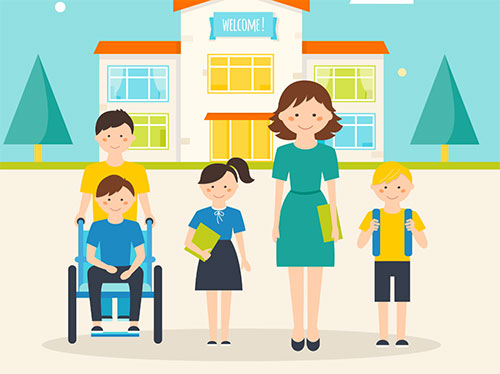 Риси та вміння педагога важливі для ефективної роботи з дітьми з особливими освітніми потребами
Одночасне перебування у різних ролях:
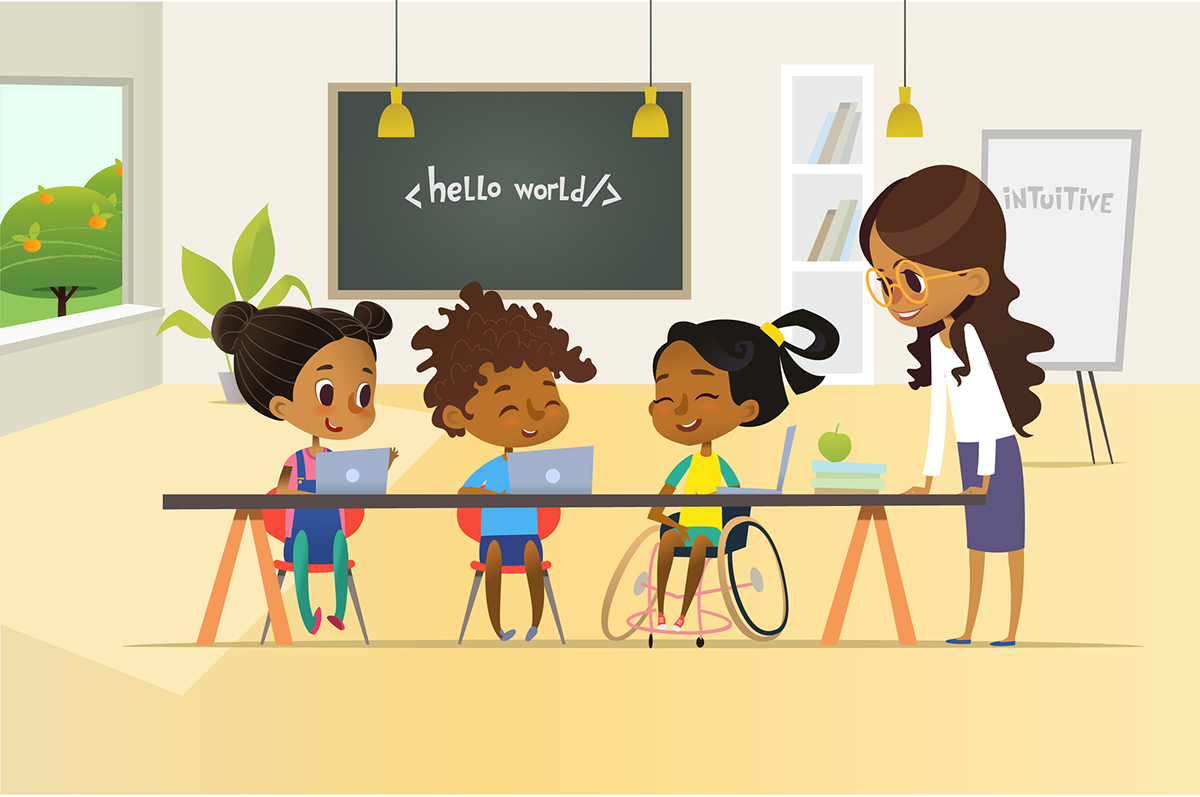 учителя
посередника
конфліктолога
аніматора
експерта
терапевта
друга
організатора
Знання:
державних підходів до організації освіти дітей, які мають обмежені можливості здоров'я;
  загальної, корекційної педагогіки, загальної і спеціальної психології;
 особливостей і закономірностей розвитку різних категорій осіб з психофізичними вадами;
 комплексного психолого-педагогічного вивчення дітей;
 диференційованого та індивідуального механізмів і прийомів навчання кожної із категорії дітей з особливими освітніми потребами;
 змісту та методів роботи з родинами вихованців.
Методичні уміння:
здійснювати моніторинг розвитку дітей;
реалізовувати корекційно-розвивальні технології навчання;
своєчасно виявляти відхилення у розвитку; 
здійснювати індивідуальний та диференційований підхід ;
формувати готовність здорових учнів до позитивної спільної взаємодії з однолітками;
 проводити роботу з батьками.
Особистісні якості вчителя:
спостережливість ;
емпатія;
гуманізм;
етичність;
відповідальність;
саморегуляція;
тактовність;
толерантність; 
 рефлективність.
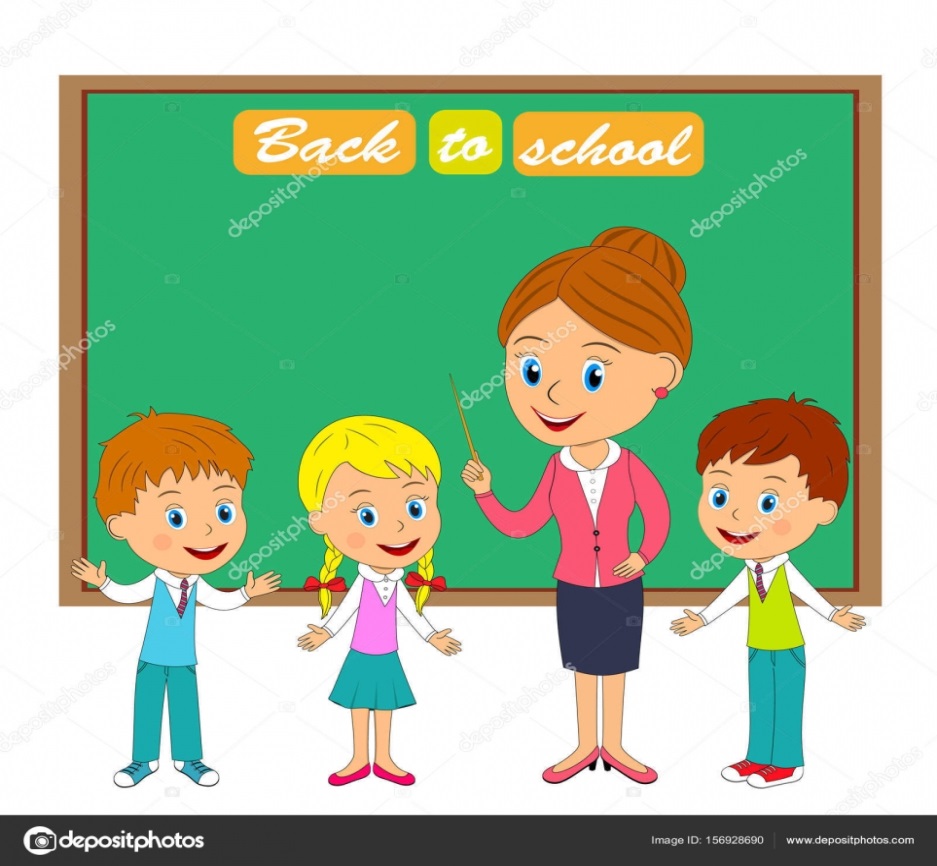 Критерії готовності до інклюзивної діяльності:
готовність до подолання невдач;
упевненість у тому, що виконувана діяльність принесе позитивні результати;
знання фахових і методичних компетентностей;
наявність реактивного мислення для розв'язання нестандартних ситуацій:
схильність до творчості;
наявність особистісно значущих якостей, необхідних для виконання соціально-педагогічної діяльності в умовах інклюзивної освіти.
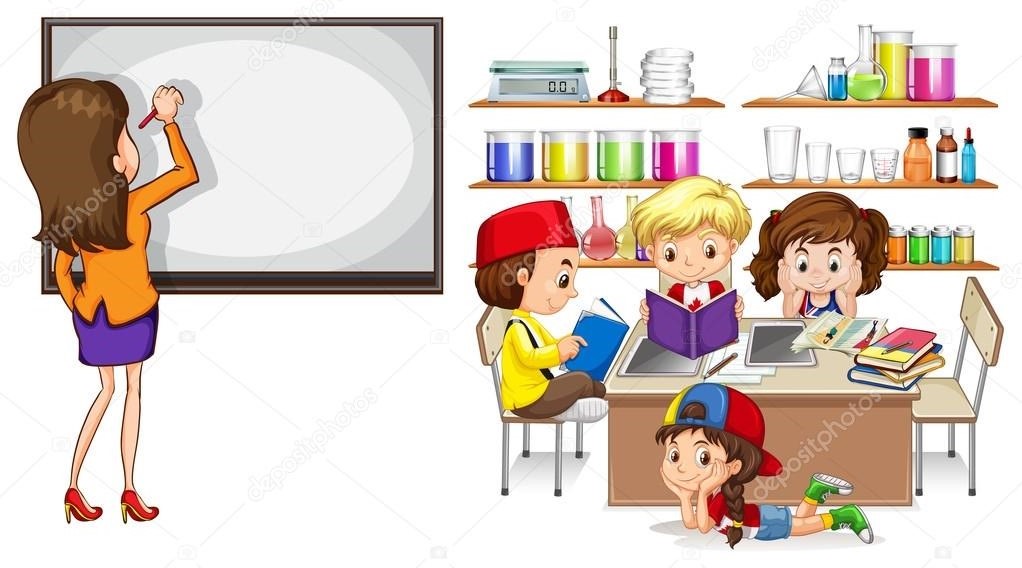 ..
Сучасний вчитель муситьДо всіх знайти підхід.Буть прикладом для учнів.З любов’ю вчити всіх
Дякую за увагу !
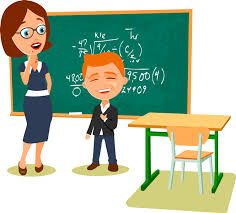